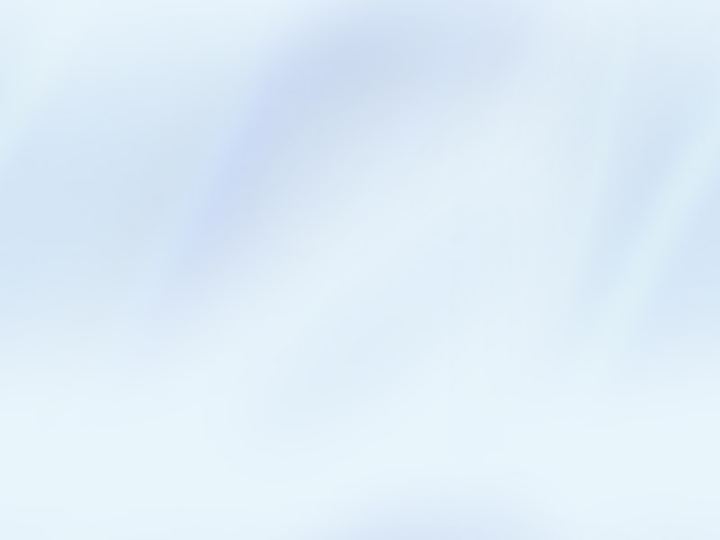 Дисципліна вільного вибору
«Практикум з декоративного 
               мистецтва»
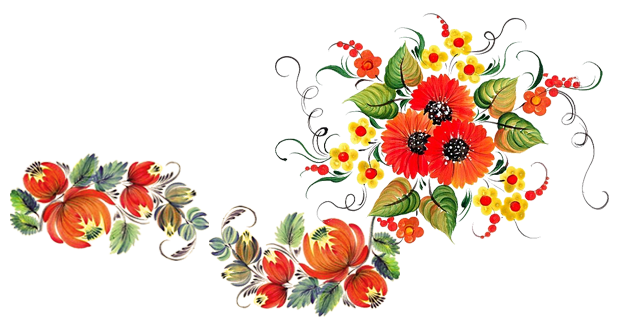 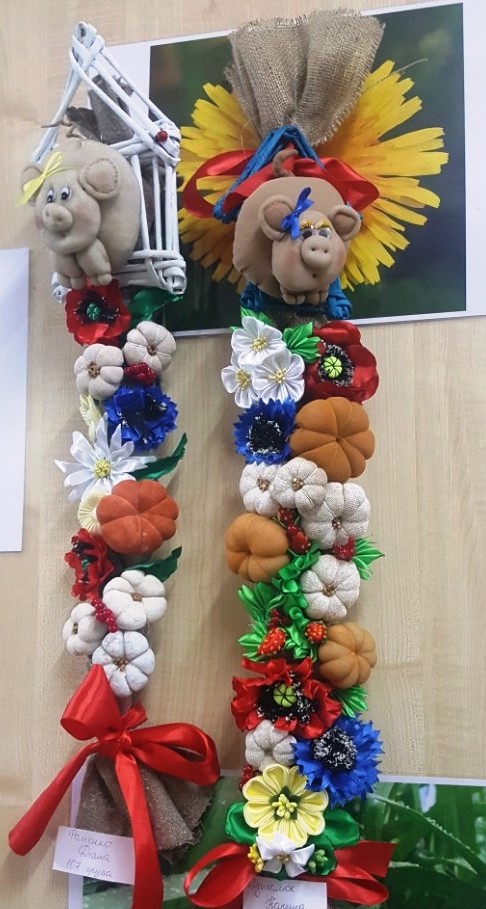 Дисципліна являє собою практичні заняття, кожне з яких присвячене найцікавішим технікам, таким як:
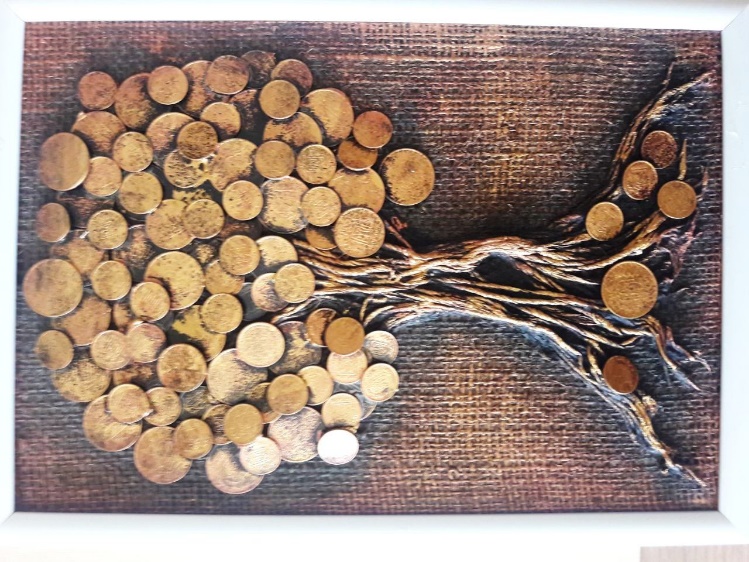 Писанкарство
Вишивка
Петриківський розпис
Поп-арт
Вироби з гофрованої бумаги
Зентангл та дудлинг 
Мозаїка
Оригамі 
Квілінг
Техніка вітражу
Витинанка
Та багато інших різноманітних стилей.
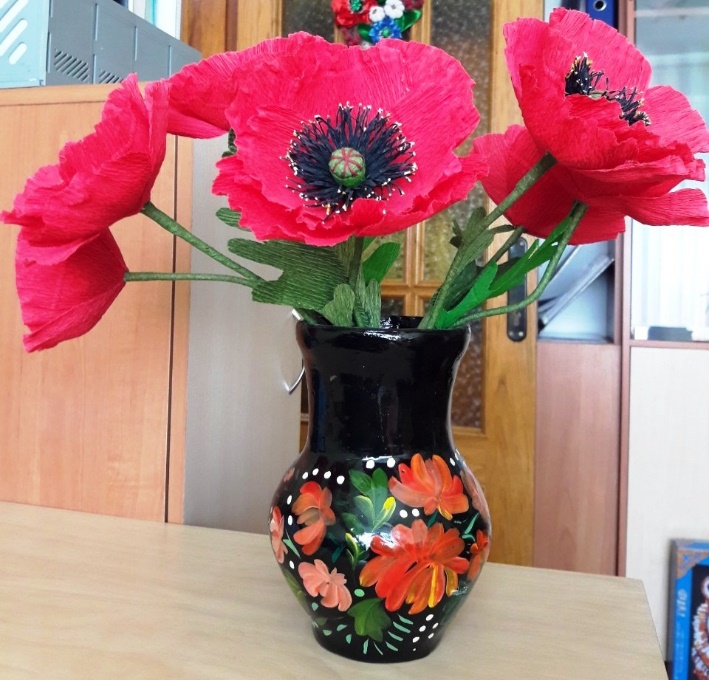 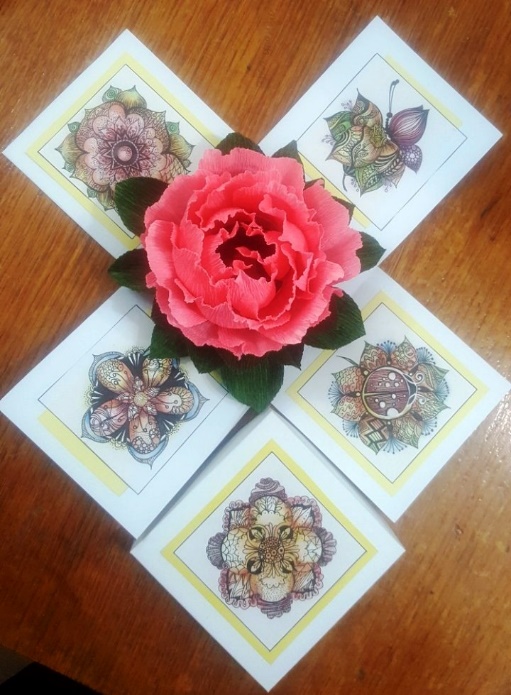 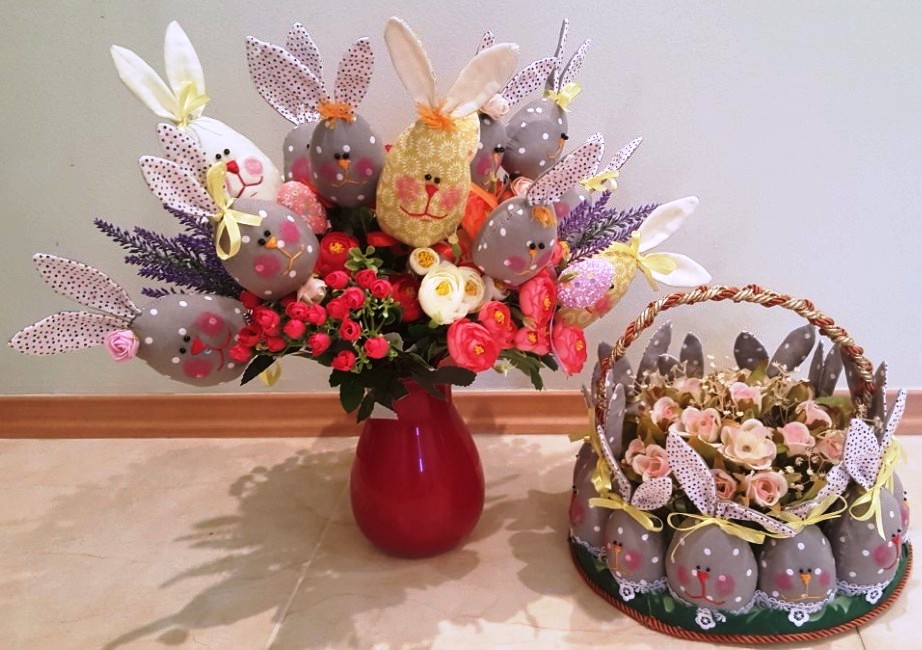 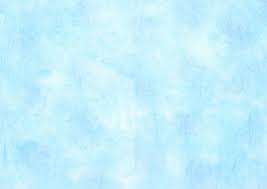 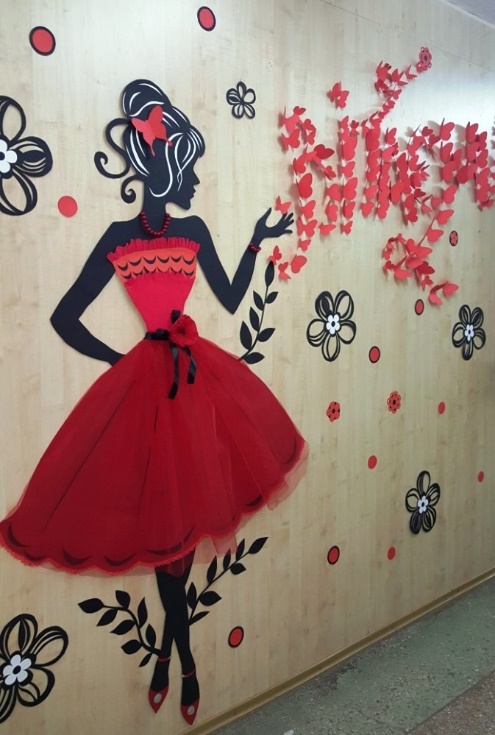 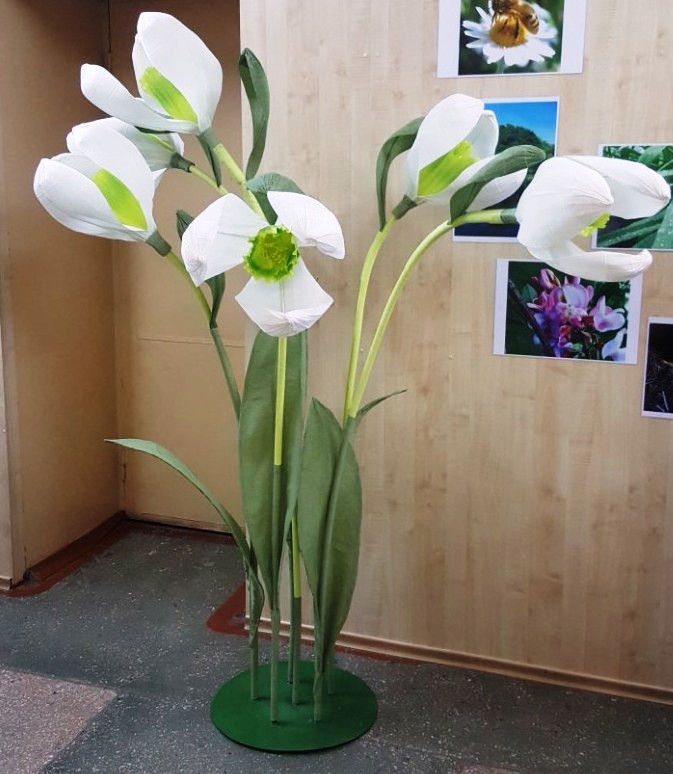 Кожний з видів унікальний за специфікою матеріалів, технологічним процесом обробки, за художньо -композиційними закономірностями структури образів.
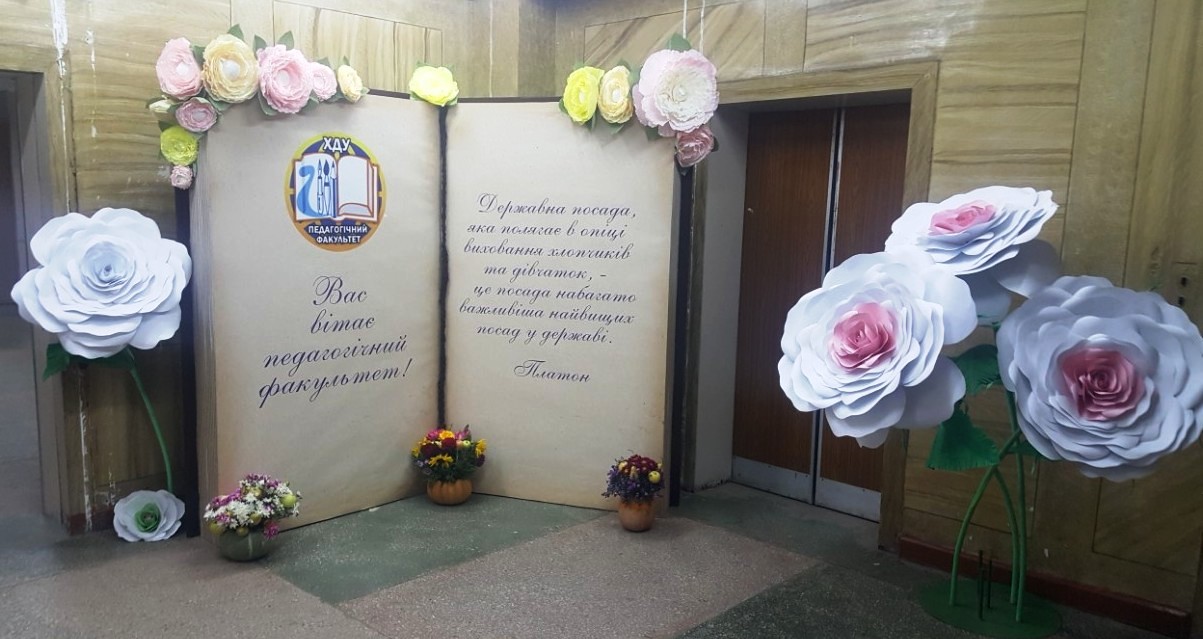 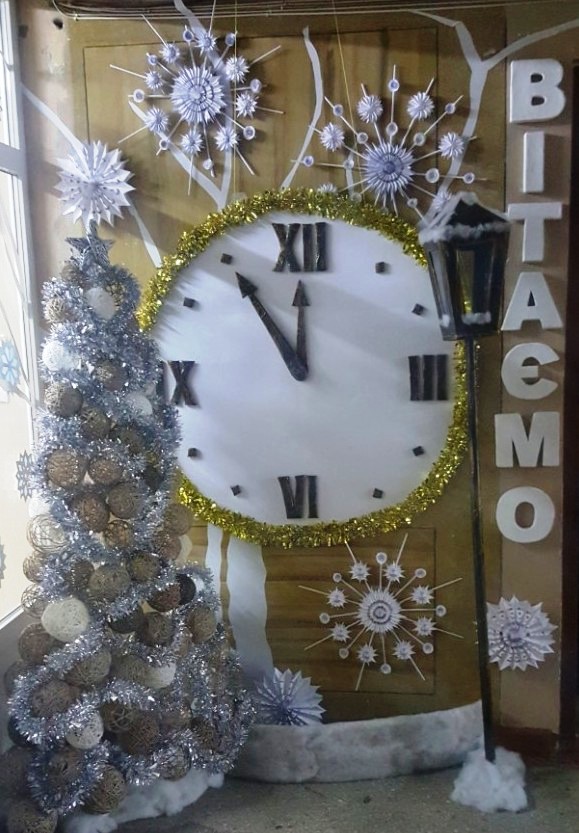 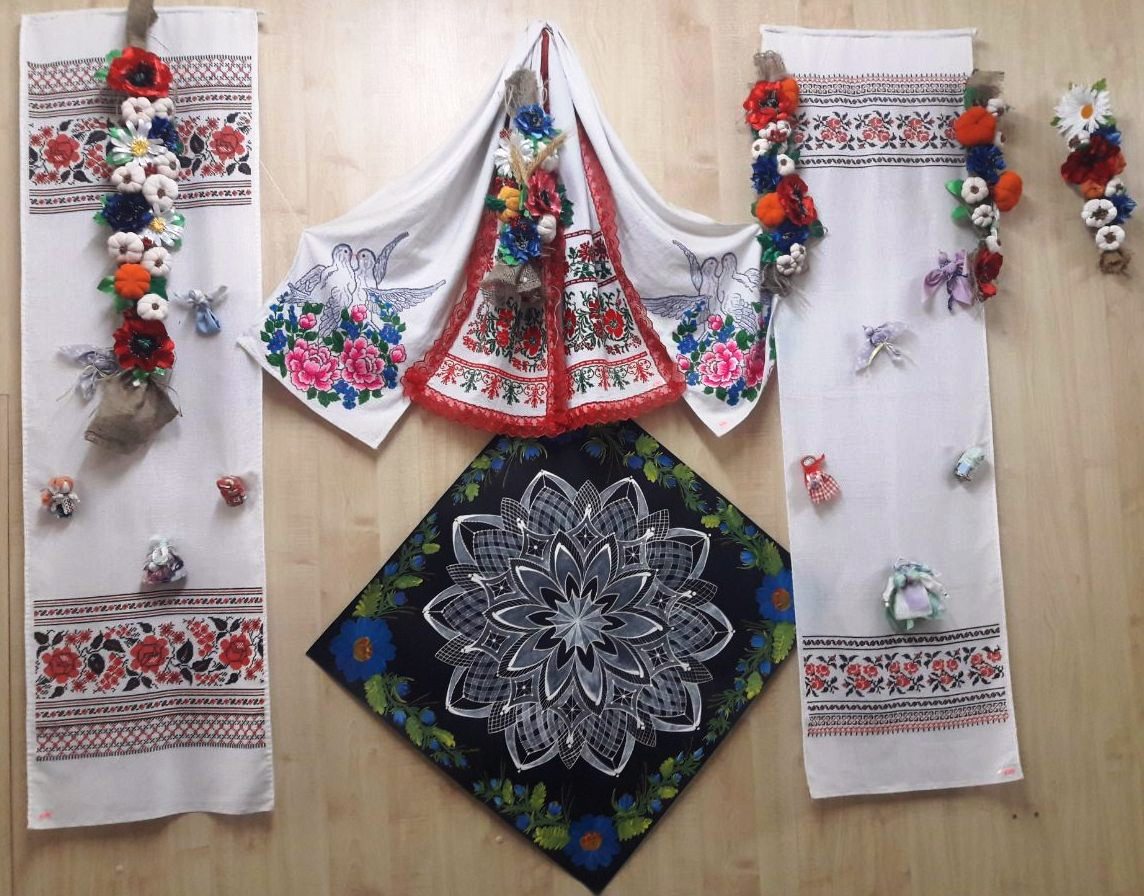 Ви оволодієте практичними вміннями і навичками виготовлення декоративних прикрас та проявите свою фантазію!
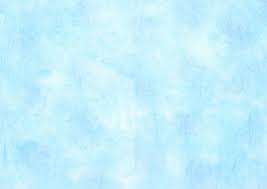 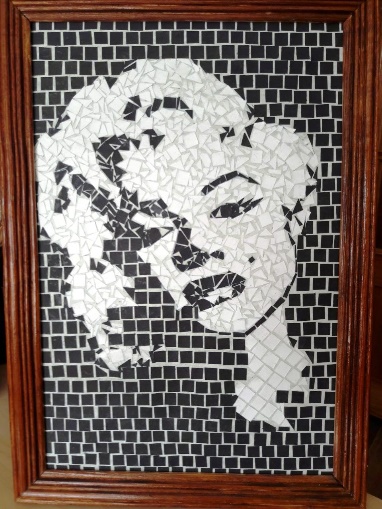 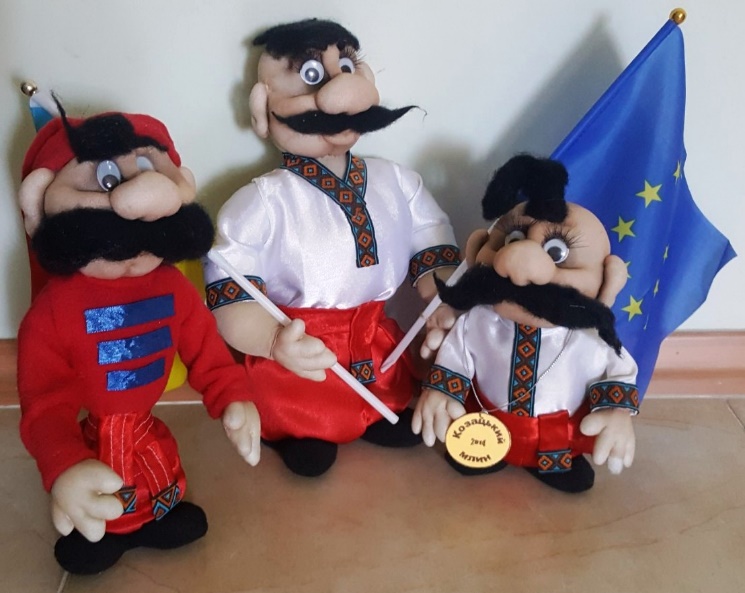 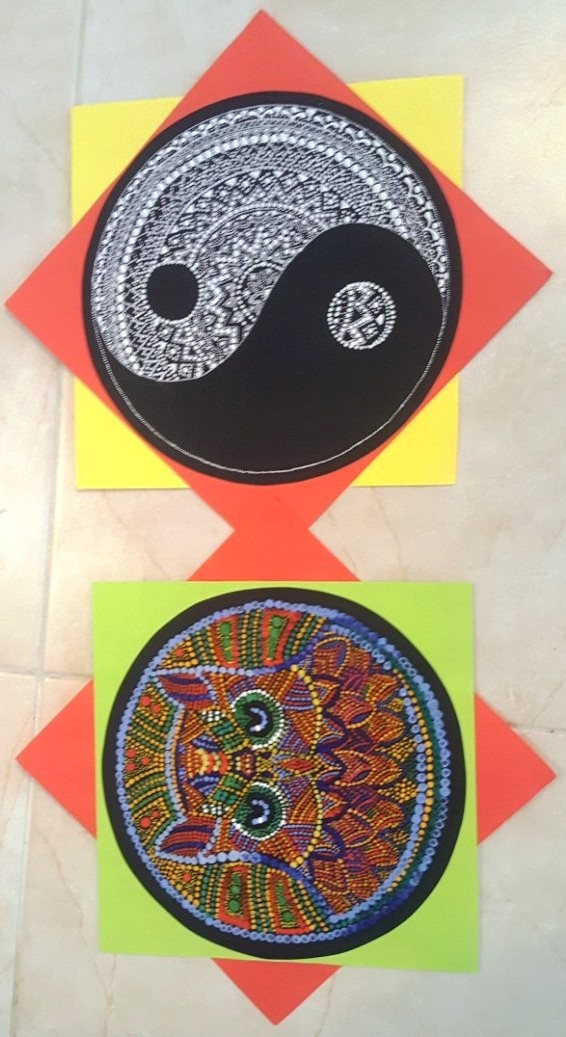 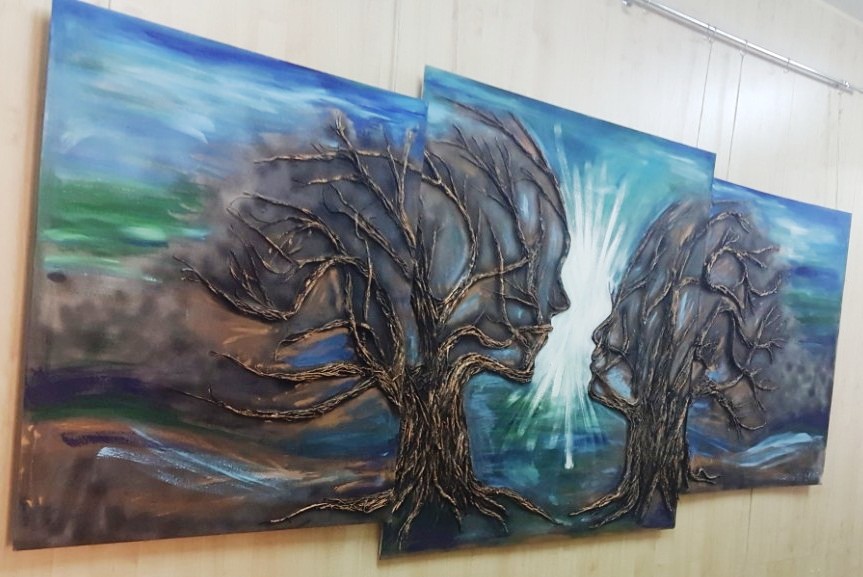 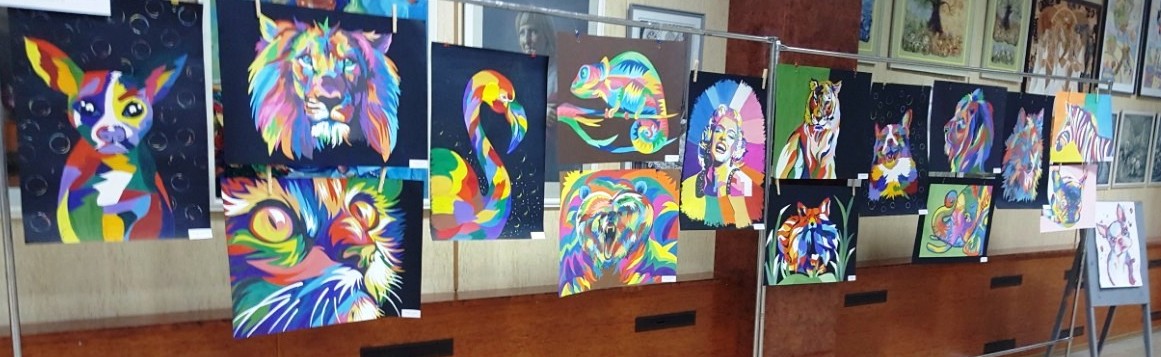 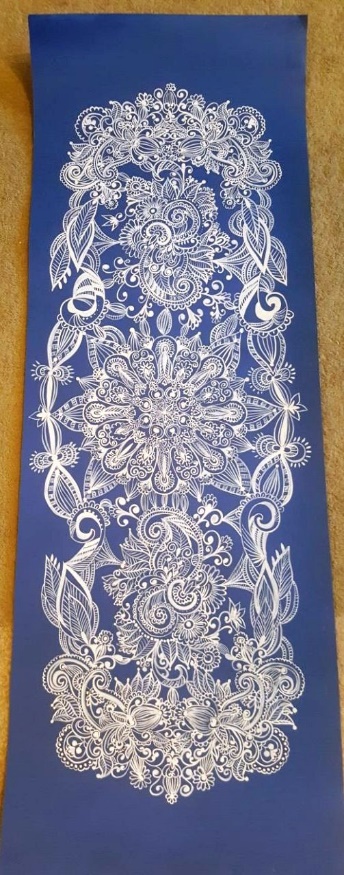 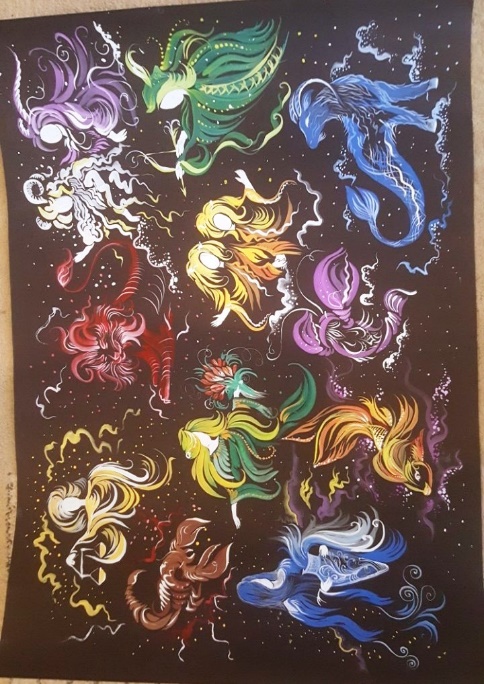 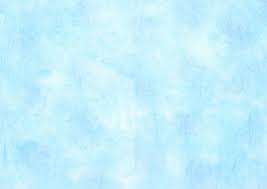 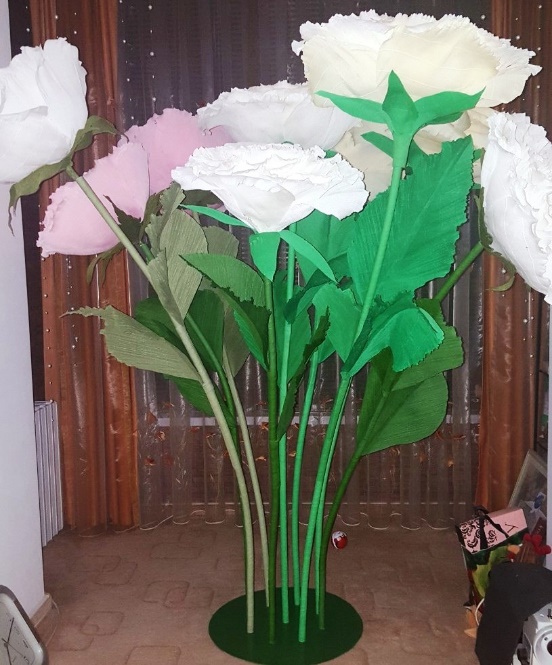 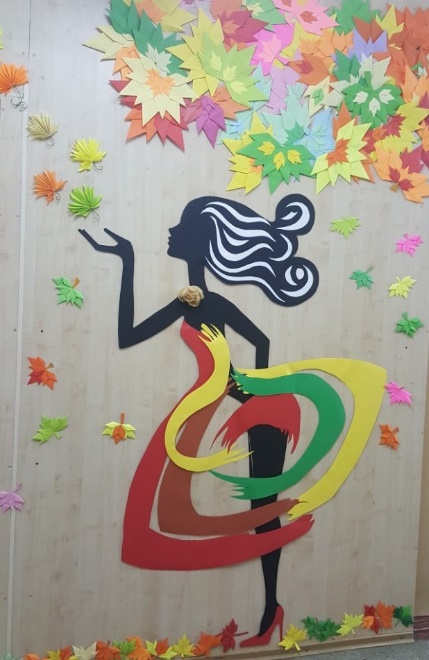 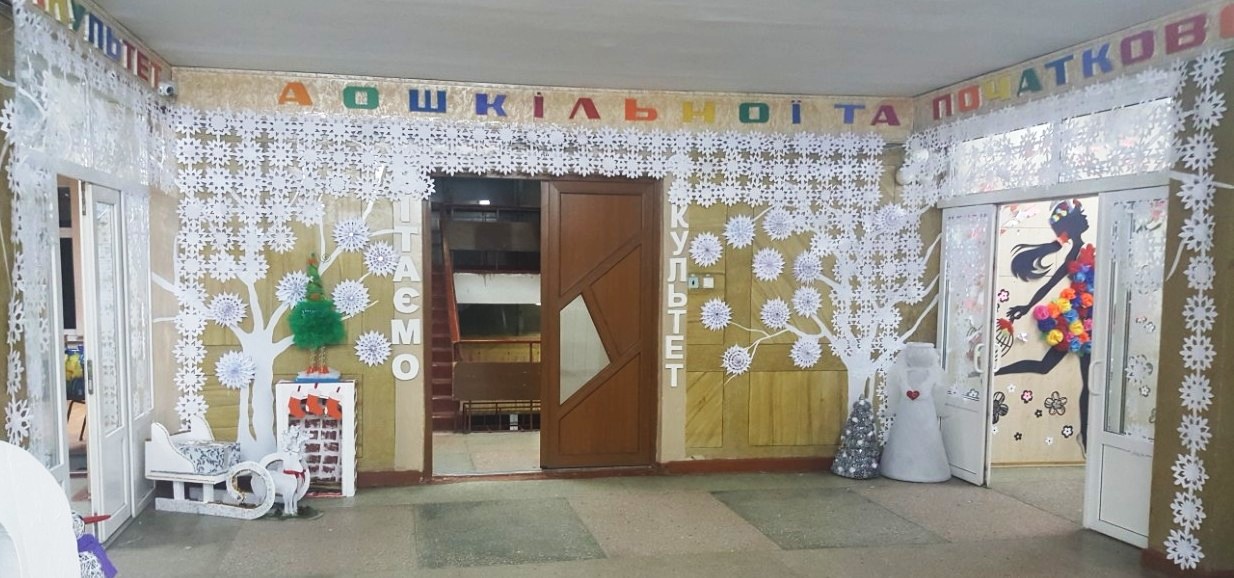 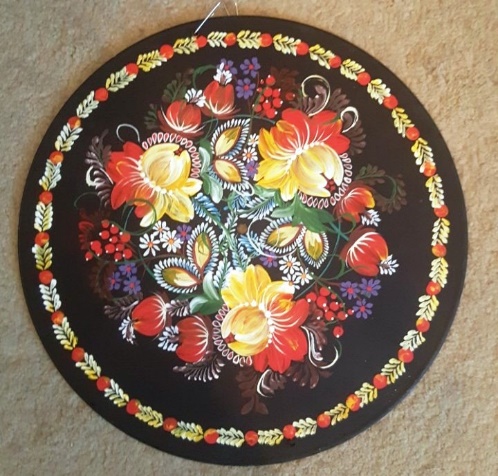 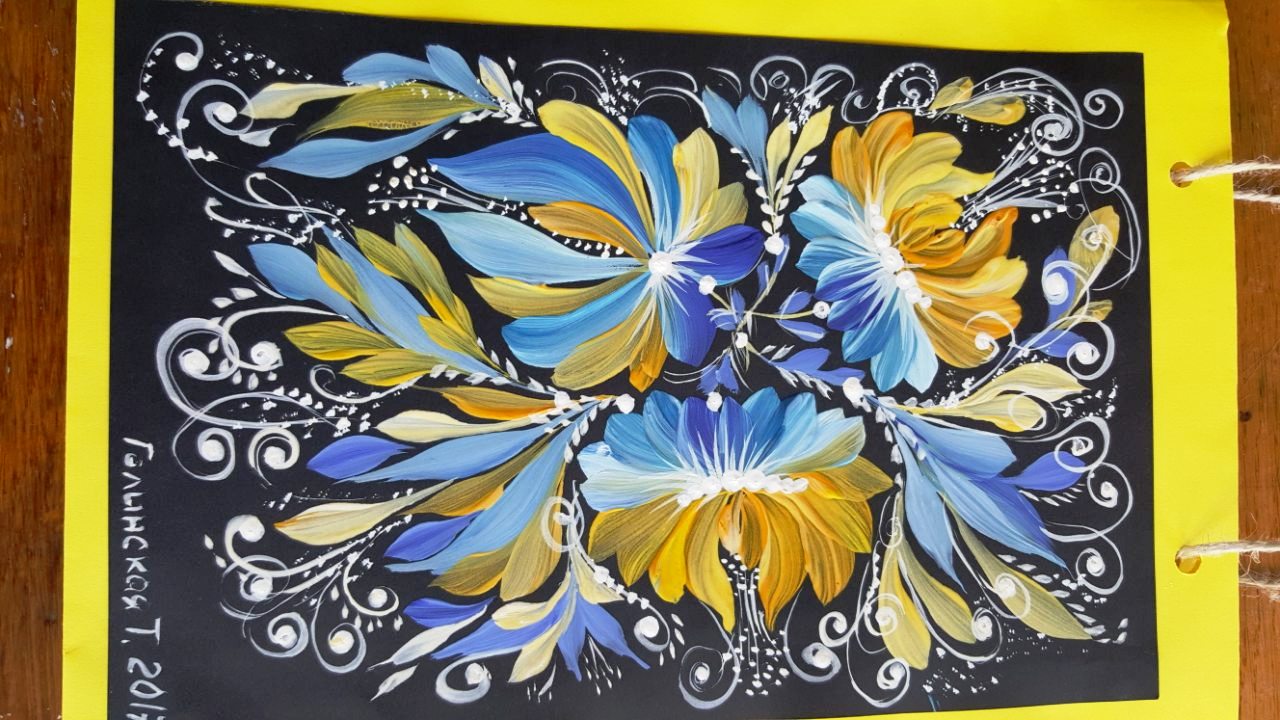 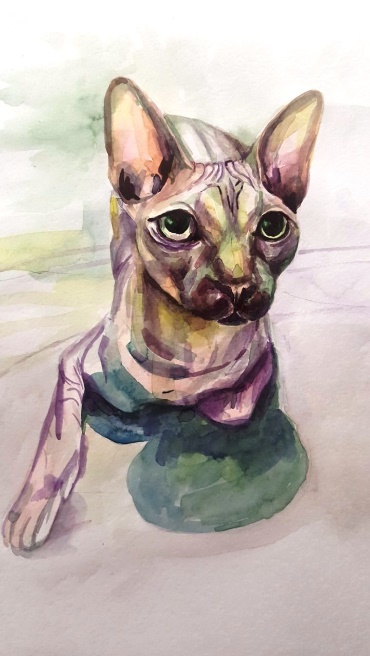 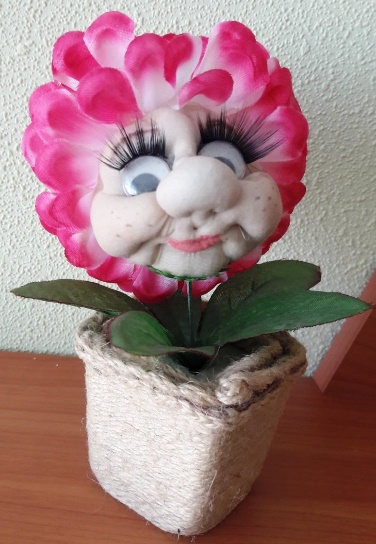 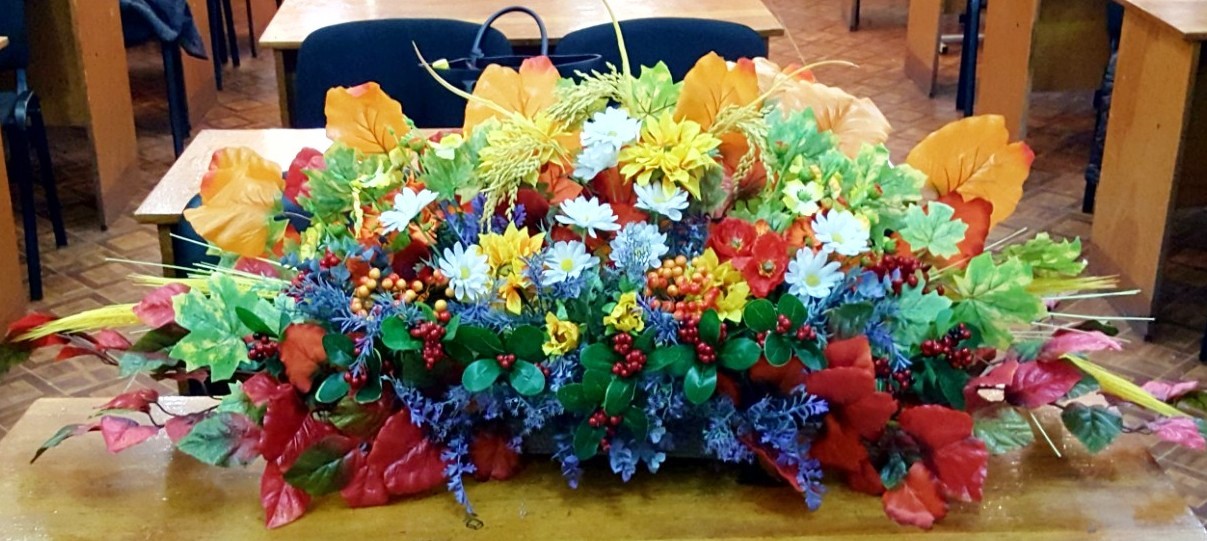 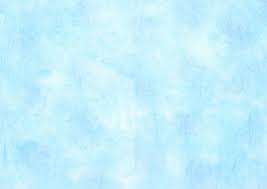 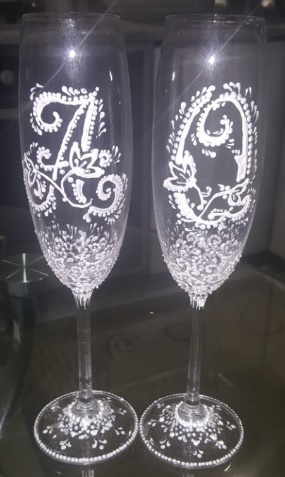 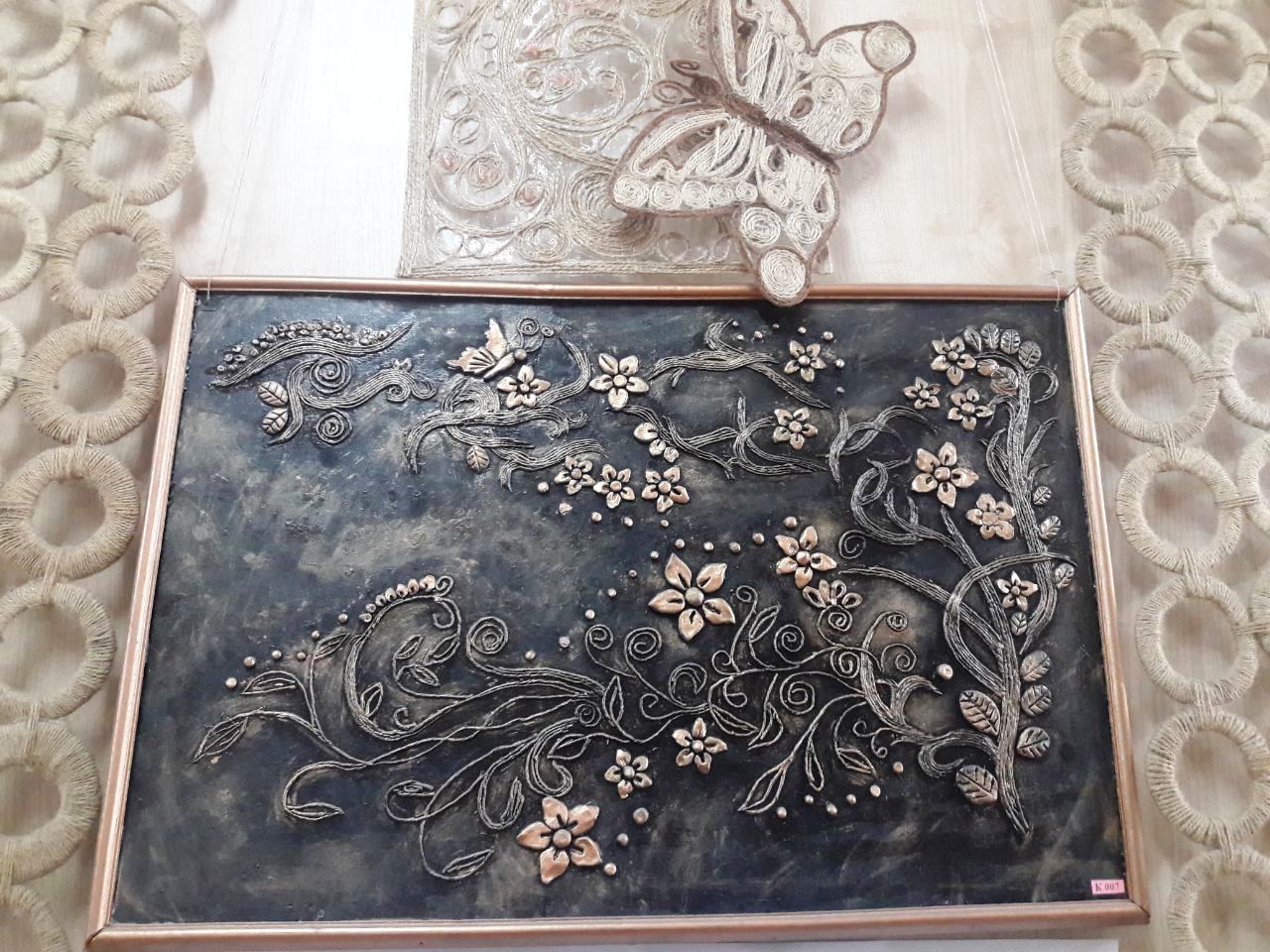 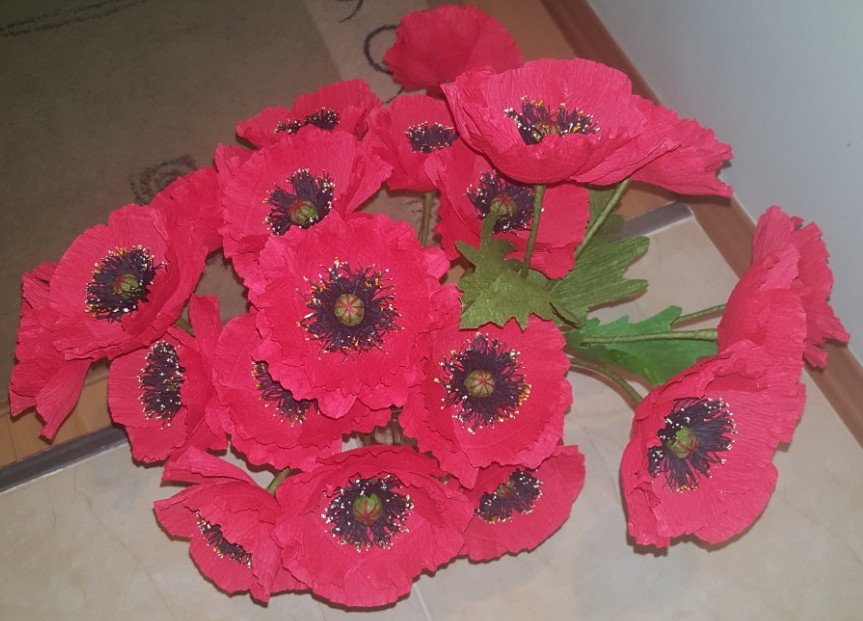 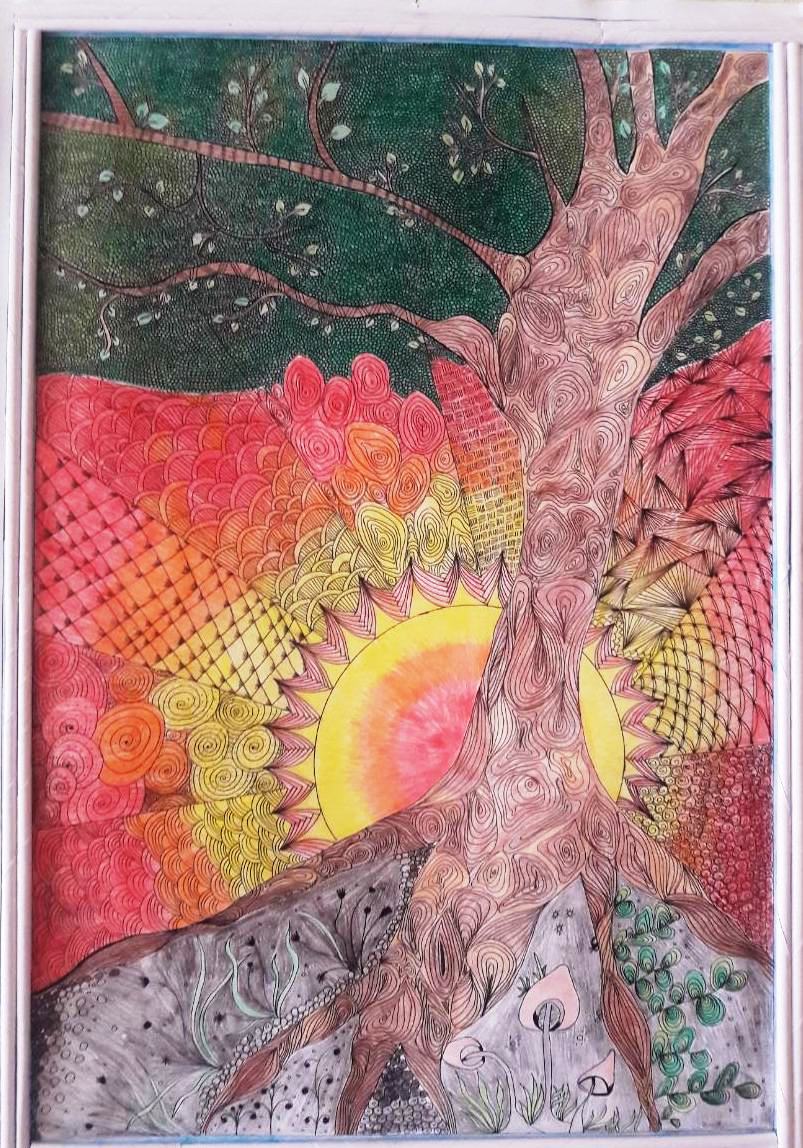 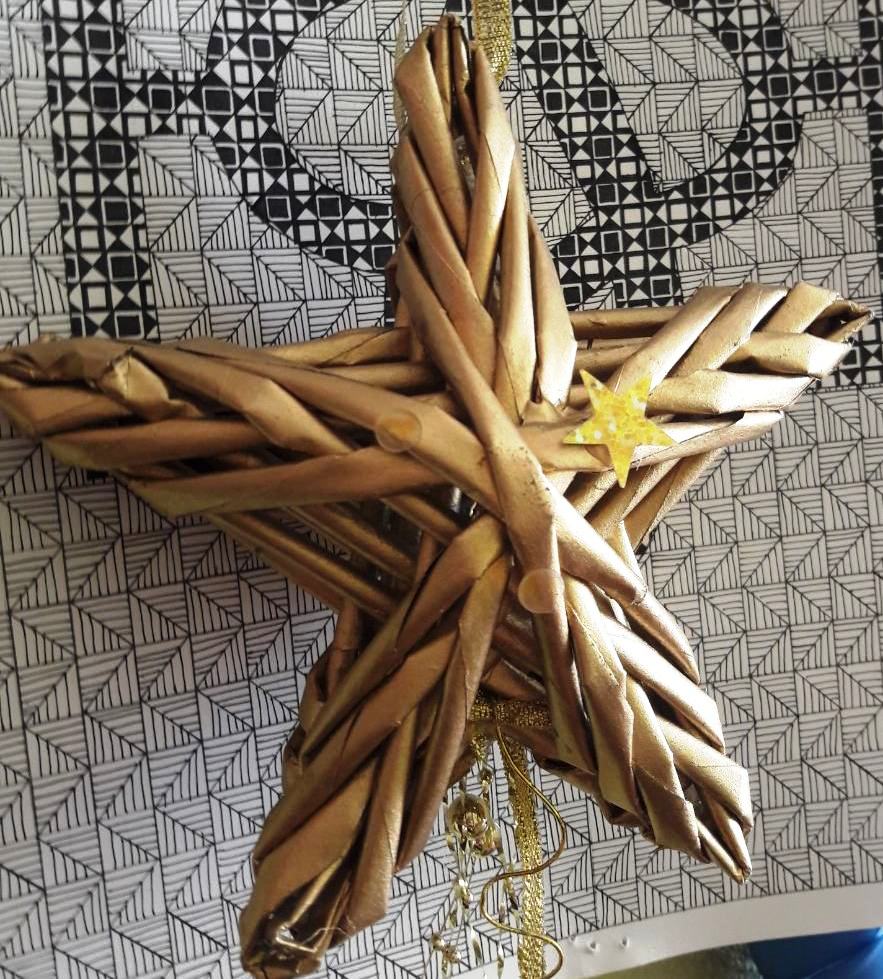 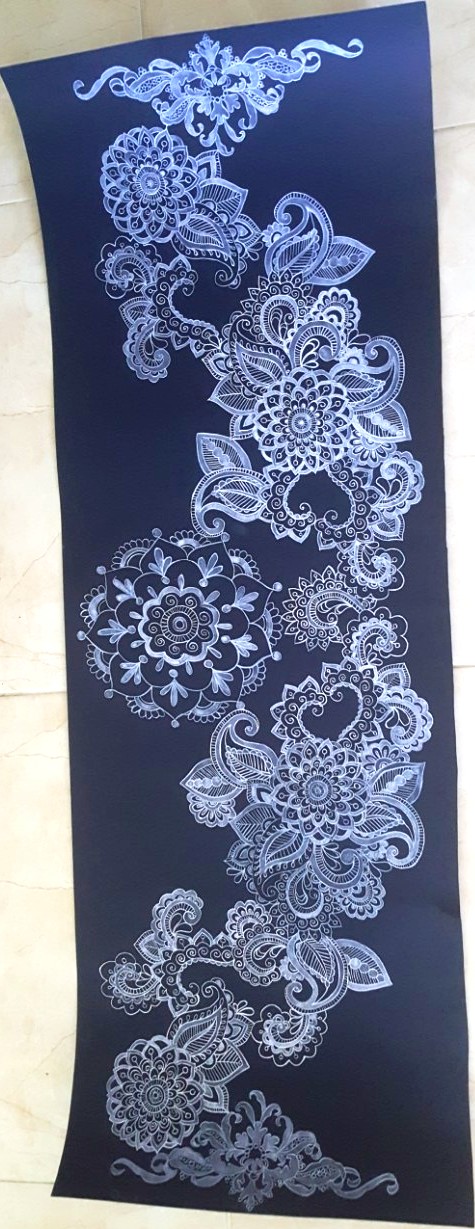 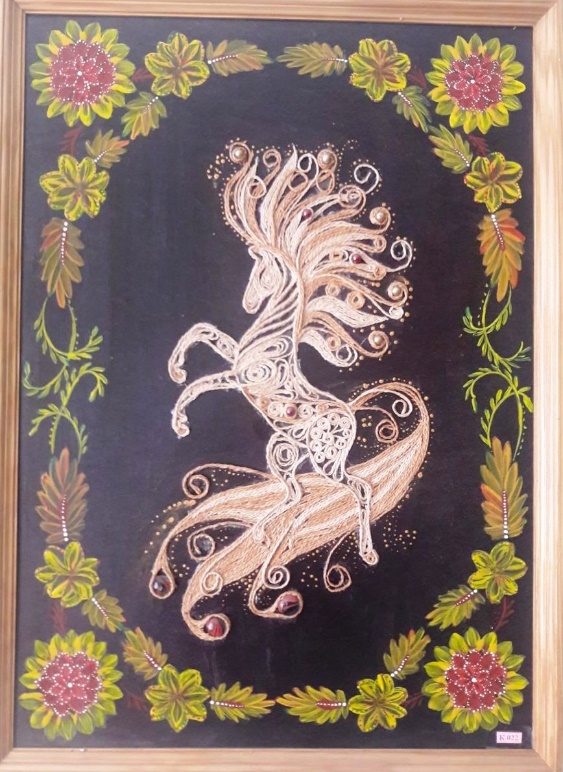 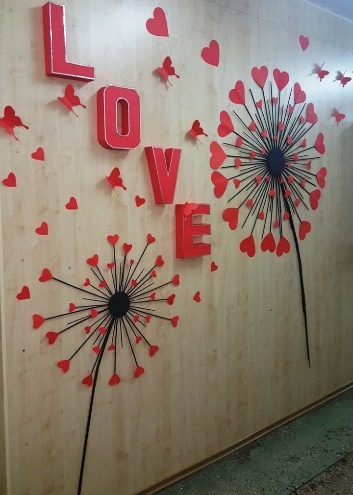 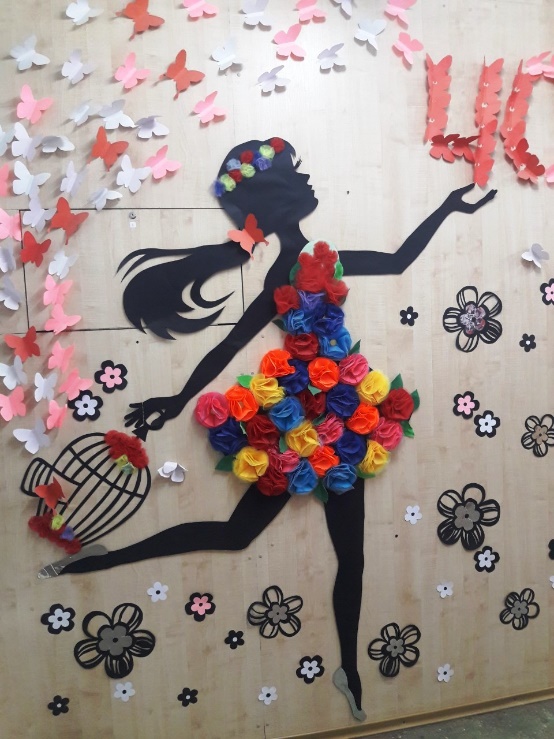